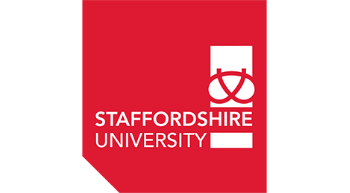 Table 2
Correlations
INTRODUCTION
 Exercise is defined as a distinct category of physical activity that is aimed at improving or upholding physical fitness, planned, organized, and repeated (Södergren et al., 2008). The National Health Service (NHS) recommends at least 150 minutes of moderate-intensity or 75 minutes of vigorous-intensity activity a week (Scholes, 2017).
Mental well-being encompasses an overall state of flourishing characterized. by positive emotions, effective functioning, and a sense of purpose and fulfillment (Keyes, 2005). An increasing volume of research indicates a reciprocal relationship between regular physical activity and mental health.
An individual's stress mindset can profoundly impact their bodies, how they deal with problems, and their overall health. Individuals who perceive stress as a helpful "stress-is-enhancing mindset" perform better under pressure (Crum et al., 2013). Alternatively, those who perceive stress as being a negative "stress-is-debilitating mindset" become more prone to adverse health effects such as increased physiological stress reactions. (Crum et al., 2013).
This case study will look to explore how different views on stress—seeing it as either a good thing ("stress-is-enhancing") or a bad thing ("stress-is-debilitating") influence the mental health of people who work out regularly.
METHODS 
The Hospital Anxiety and depression scale (HADS; Zigmond & Snaith, 1983) is a questionnaire used to evaluate symptoms of both anxiety and depression. The questionnaire included seven questions for anxiety and another seven for depression.
The stress mindset measure (SMM) was used to address the degree to which the participant adopts a mindset that the effects of stress are enhancing or debilitating (Crum et al., 2013). The measure consisted of eight questions with four representing a stress-is-enhancing mindset and four representing a stress-is-debilitative mindset.
The Godin Leisure-Time Exercise Questionnaire (GLTE) assesses how often the participants exercised for more than fifteen minutes during their free time (Godin & Shephard, 1985). Three questions were to be answered with subscales of strenuous activity, moderate exercise, and mild/light exercise and how much of this was completed over 7 days.
Data was collected over two months from February 2024 – March 2024 with participants being provided the survey online through the use of social media and also receiving an information sheet.
DISCUSSION
One of the main findings of this study is the strong positive link between anxiety and depression scores. These results mean that people who have high levels of anxiety also tend to have high levels of depression. There is research to support this connection, showing that anxiety and depression often occur together with similar symptoms.. (Kessler et al., 2005).
Findings in this case study regarding mental health show the negative link between having a positive stress mindset and experiencing anxiety and depression. People who see stress as a challenge and an opportunity for growth tend to have lower levels of anxiety and depression.
A takeaway from these results is that individuals' mindsets about stress can significantly influence their mental health. By adopting a stress-is-enhancing mindset, they can lower anxiety and depression, therefore improving their coping strategies, and boosting well-being.  
The results highlight the importance of physical activity for mental health. The negative correlations between leisure-time activity and both anxiety and depression scores suggest that regular engagement in physical activities is associated with lower levels of these mental health issues.
Further literature supports the results presented in this case study with findings proposing regular exercise not only improves physical health but also enhances mood, reduces stress, and creates a sense of well-being (Hassmen et al., 2000).
STRENGTHS AND LIMITATIONS
One of the strengths of the case study is its attention to understanding how different stress mindsets influence mental well-being. As the study looked at both perspectives in terms of stress, the case study provides a detailed perspective of how individuals' perceptions of stress can significantly affect their mental well-being. 
The low number of participants meant that no one over the age of fifty was present in the data collection. By not including a comprehensive range of ages this data may miss important variability that could influence the findings (Maxwell, 2004).
RESULTS
Table 1
Descriptive Statistics
REFERENCES 
Crum, A. J., Salovey, P., & Achor, S. (2013). Rethinking stress: the role of mindsets in determining the stress response. Journal of personality and social psychology, 104(4), 716. Godin, G., & Shephard, R. (1985). A simple method to assess exercise behavior in the community. Can J Appl Sport Sci, 10(3), 141-146. Hassmen, P., Koivula, N., & Uutela, A. (2000). Physical exercise and psychological well-being: a population study in Finland. Preventive medicine, 30(1), 17-25. Kessler, R. C., Chiu, W. T., Demler, O., & Walters, E. E. (2005). Prevalence, severity, and comorbidity of 12-month DSM-IV disorders in the National Comorbidity Survey Replication. Archives of general psychiatry, 62(6), 617-627. Keyes, C. L. (2005). Mental illness and/or mental health? Investigating axioms of the complete state model of health. Journal of consulting and clinical psychology, 73(3), 539. Maxwell, S. E. (2004). The persistence of underpowered studies in psychological research: causes, consequences, and remedies. Psychological methods, 9(2), 147. Scholes, S. (2017). Health Survey for England 2016. Physical activity in adults. Södergren, M., Sundquist, J., Johansson, S. E., & Sundquist, K. (2008). Physical activity, exercise and self-rated health: a population-based study from Sweden. BMC public health, 8, 1-9. Zigmond, A. S., & Snaith, R. P. (1983). The hospital anxiety and depression scale. Acta psychiatrica scandinavica, 67(6), 361-370.